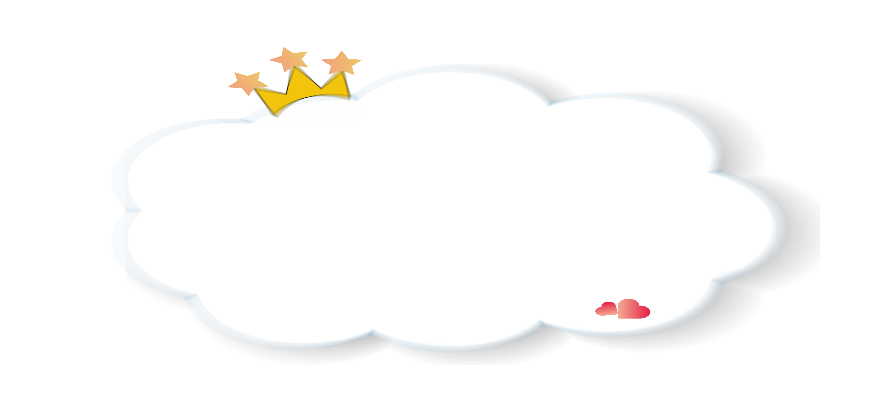 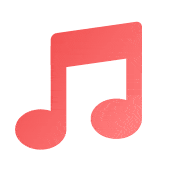 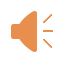 [Speaker Notes: 当前页面由口袋动画“全文动画”特效，一键生成。
更多动画特效、福利、资源，请搜索、关注访问口袋动画.
官网主页：www.papocket.com]
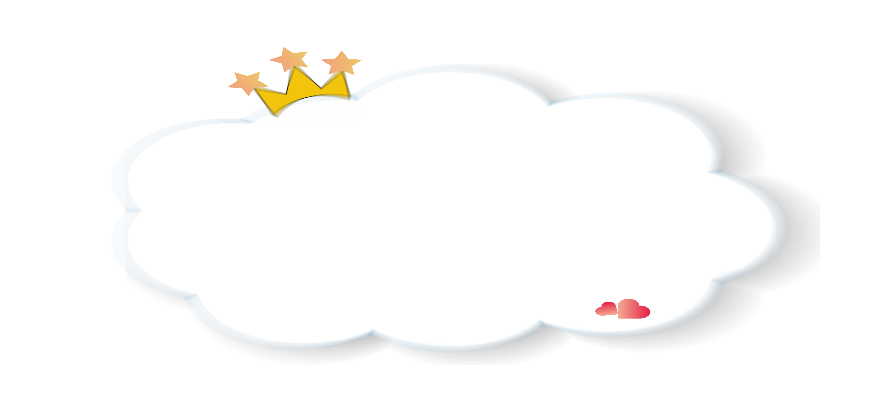 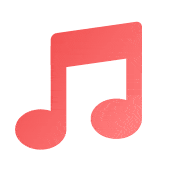 [Speaker Notes: 当前页面由口袋动画“全文动画”特效，一键生成。
更多动画特效、福利、资源，请搜索、关注访问口袋动画.
官网主页：www.papocket.com]
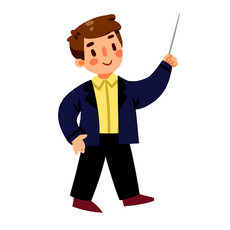 A
B
C
C
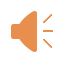 [Speaker Notes: 当前页面由口袋动画“全文动画”特效，一键生成。
更多动画特效、福利、资源，请搜索、关注访问口袋动画.
官网主页：www.papocket.com]
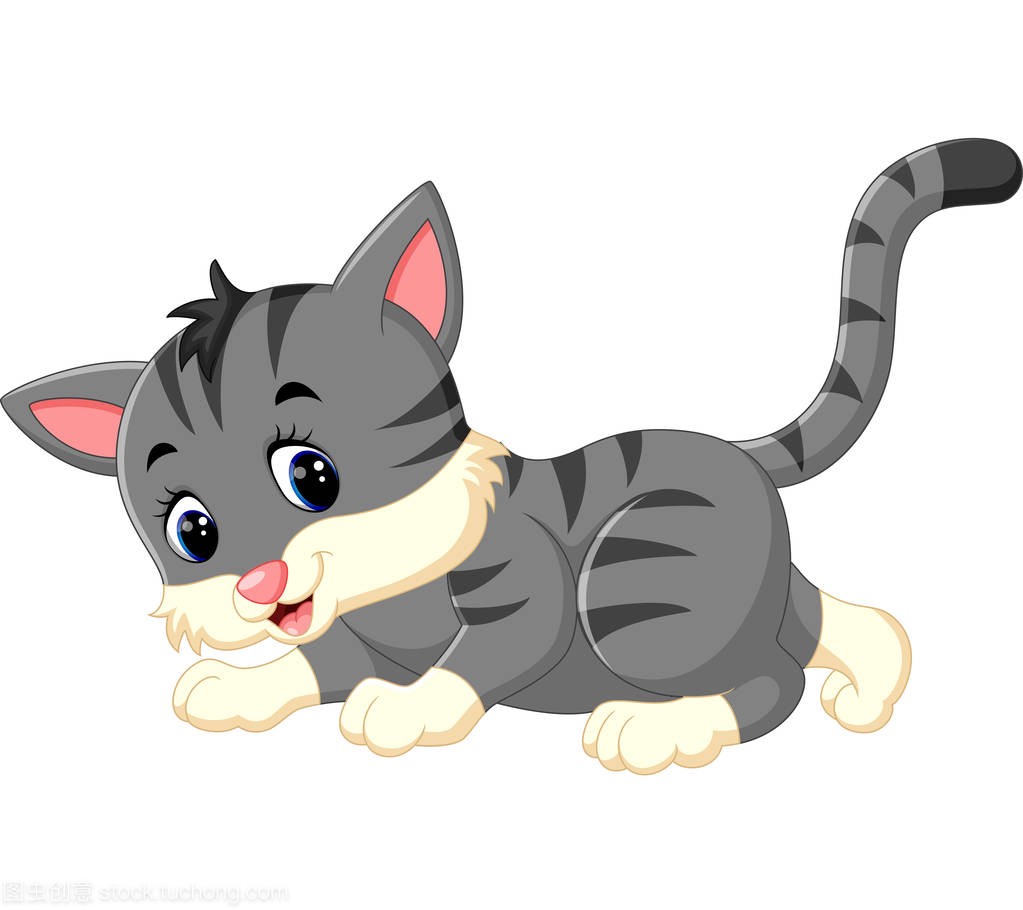 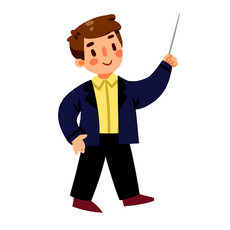 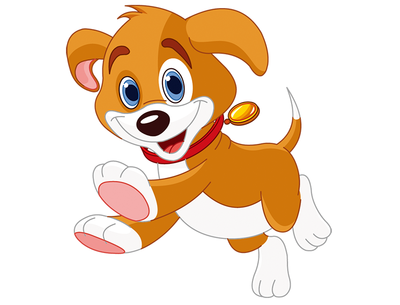 A
B
C
C
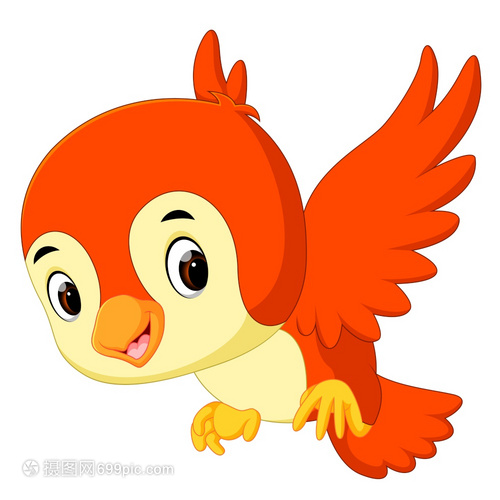 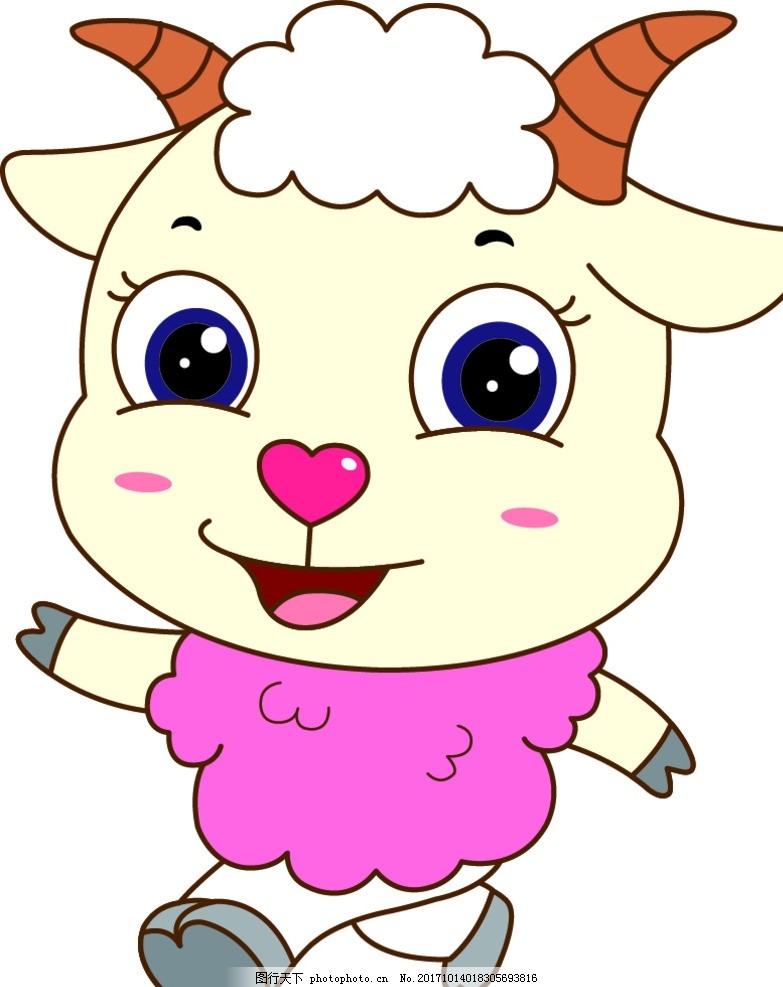 [Speaker Notes: 当前页面由口袋动画“全文动画”特效，一键生成。
更多动画特效、福利、资源，请搜索、关注访问口袋动画.
官网主页：www.papocket.com]
我 当 老 师
张家港市中兴小学
执教者：於凤
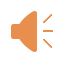 [Speaker Notes: 当前页面由口袋动画“全文动画”特效，一键生成。
更多动画特效、福利、资源，请搜索、关注访问口袋动画.
官网主页：www.papocket.com]
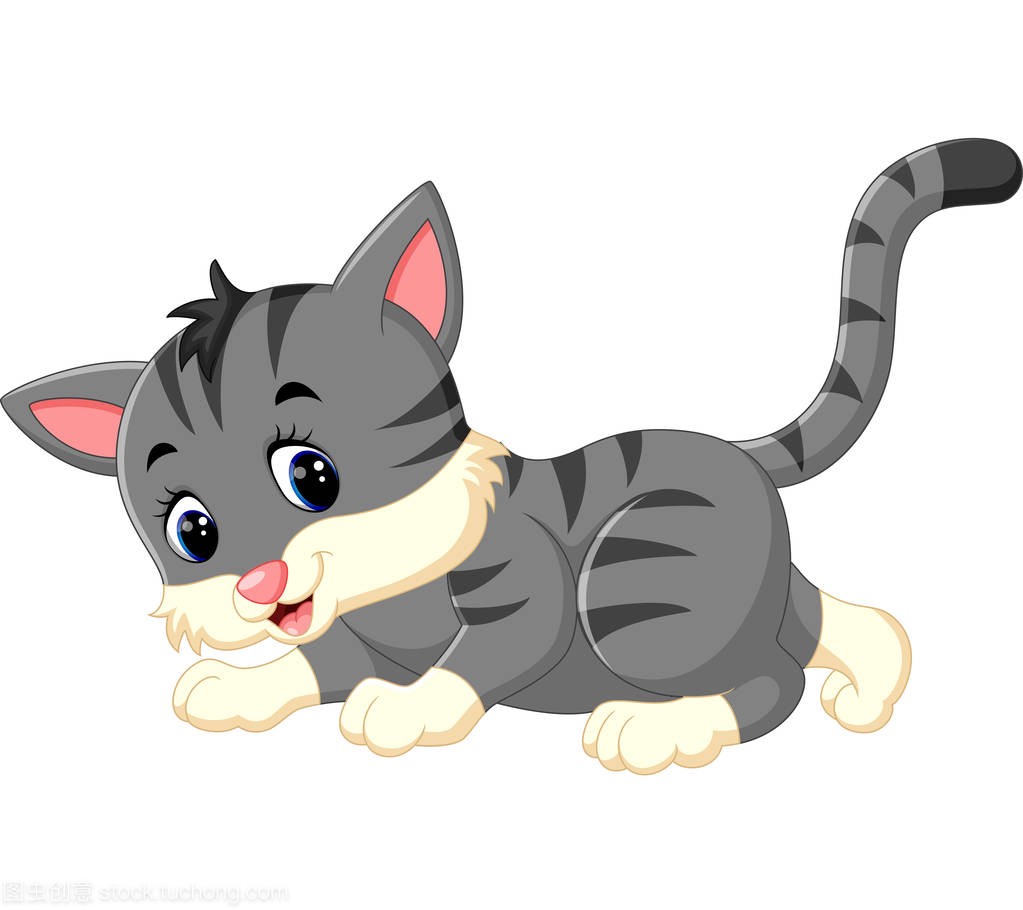 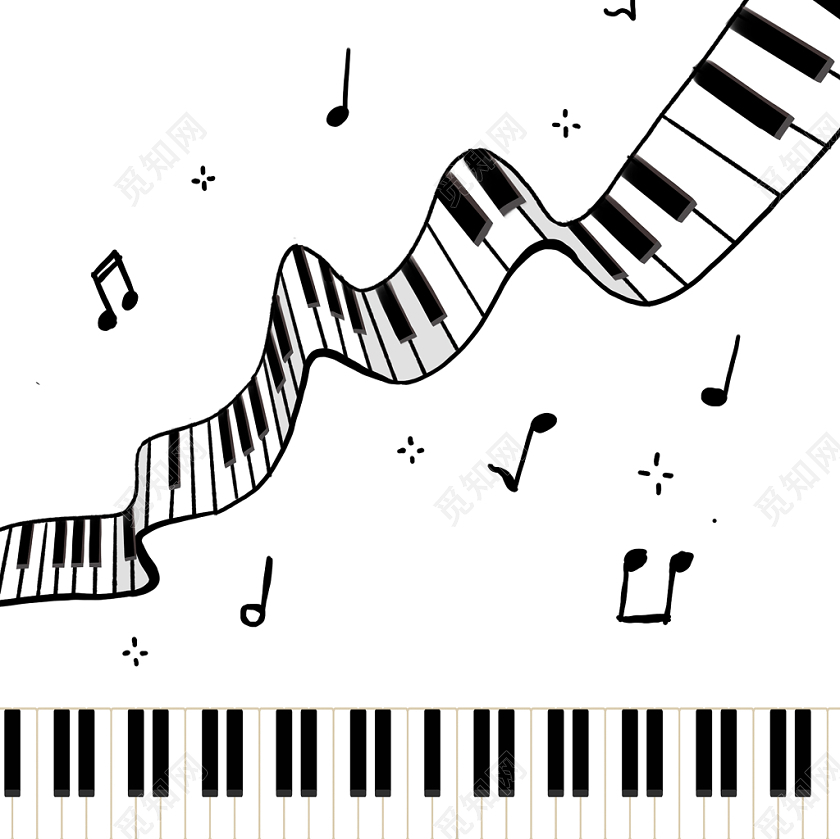 弹琴
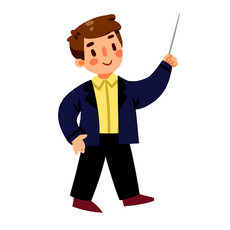 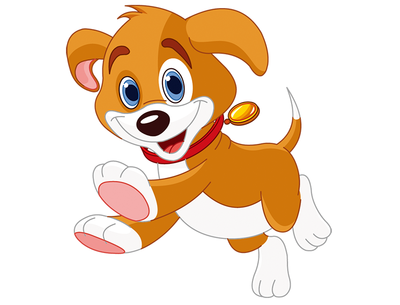 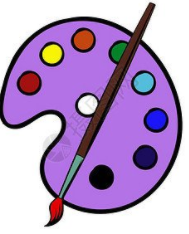 画画
A
B
C
C
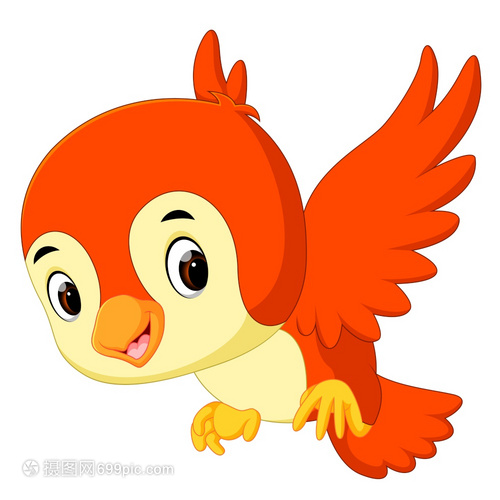 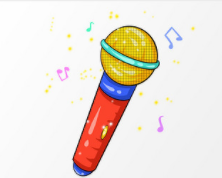 唱歌
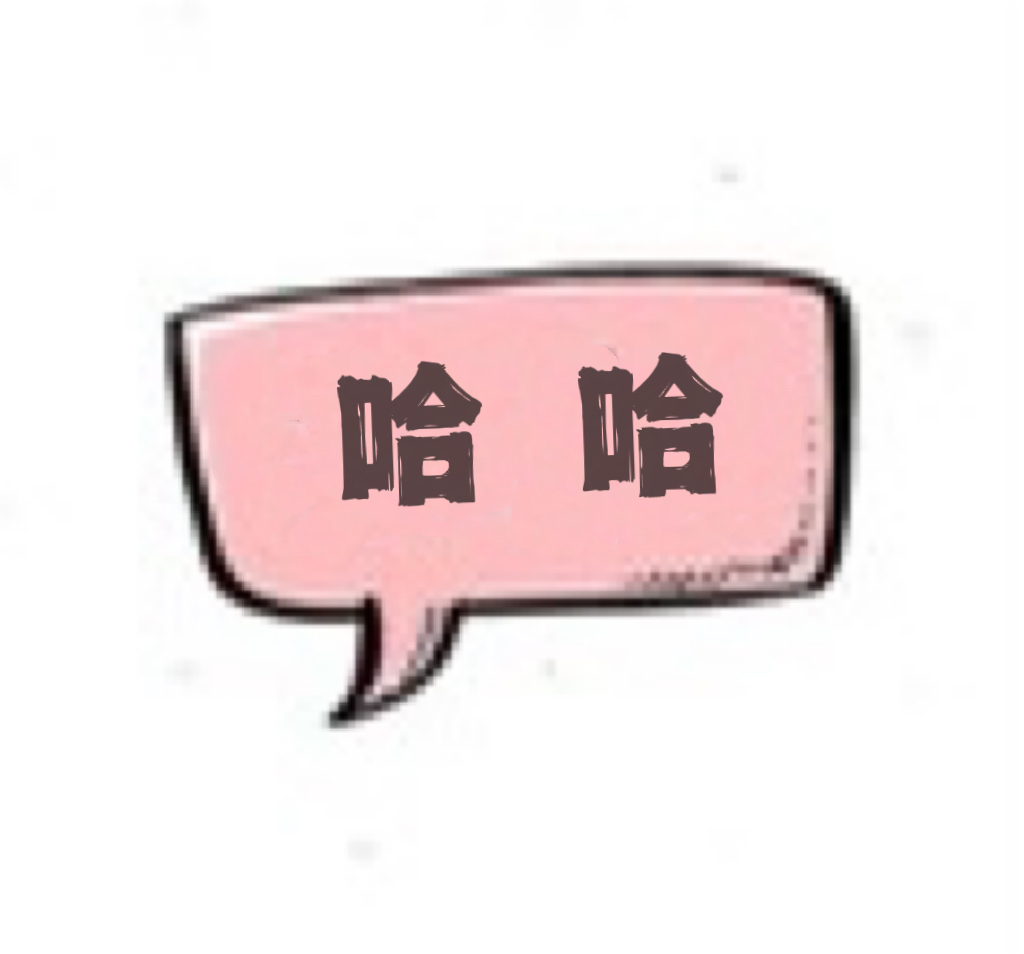 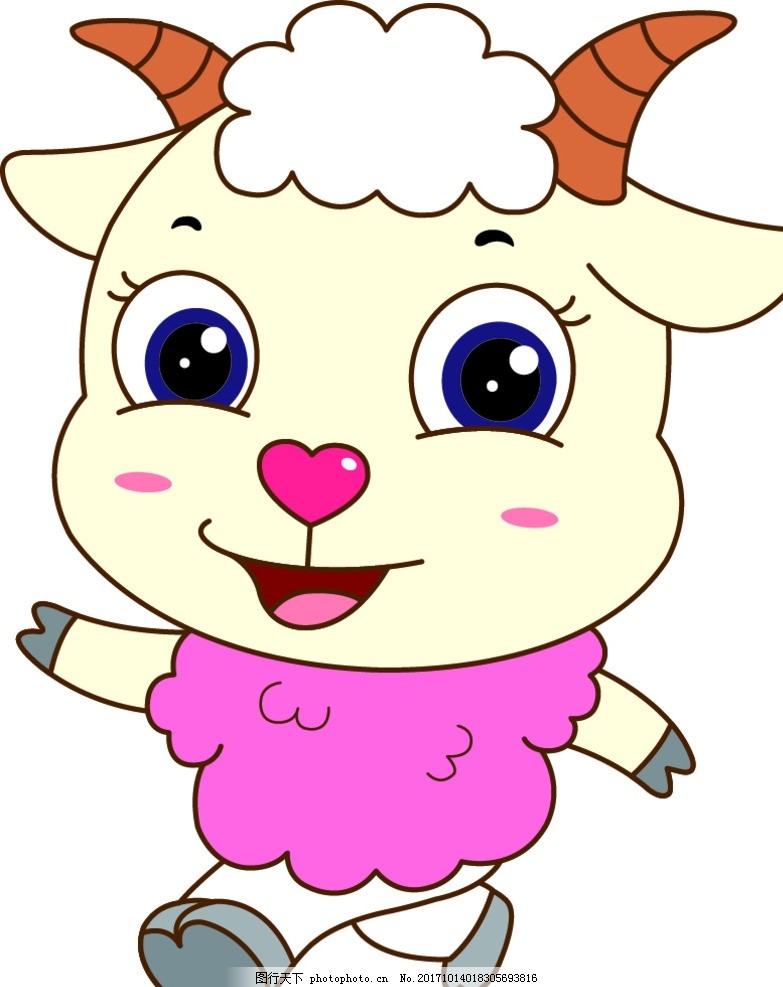 说话
[Speaker Notes: 当前页面由口袋动画“全文动画”特效，一键生成。
更多动画特效、福利、资源，请搜索、关注访问口袋动画.
官网主页：www.papocket.com]
叫妈
小羊
学会
叫呀
来画
小狗
摇尾
画
来说
话
来唱
歌
咩
咩咩
我 当 老 师
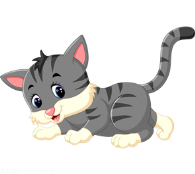 我教
猫咪
伸爪
爪呀
猫咪
来弹
琴
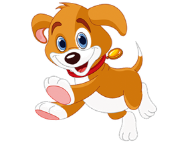 我教
小狗
巴呀
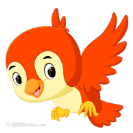 叫喳
小鸟
乐得
喳
我教
小鸟
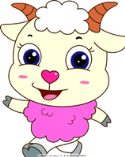 咩咩
咩
我教
小羊
妈
[Speaker Notes: 当前页面由口袋动画“全文动画”特效，一键生成。
更多动画特效、福利、资源，请搜索、关注访问口袋动画.
官网主页：www.papocket.com]
叫呀
叫妈
小羊
学会
来画
小狗
摇尾
画
来说
话
来唱
歌
咩
咩咩
我 当 老 师
我教
猫咪
伸爪
爪呀
猫咪
来弹
琴
我教
小狗
巴呀
叫喳
小鸟
乐得
喳
我教
小鸟
咩咩
咩
我教
小羊
妈
[Speaker Notes: 当前页面由口袋动画“全文动画”特效，一键生成。
更多动画特效、福利、资源，请搜索、关注访问口袋动画.
官网主页：www.papocket.com]
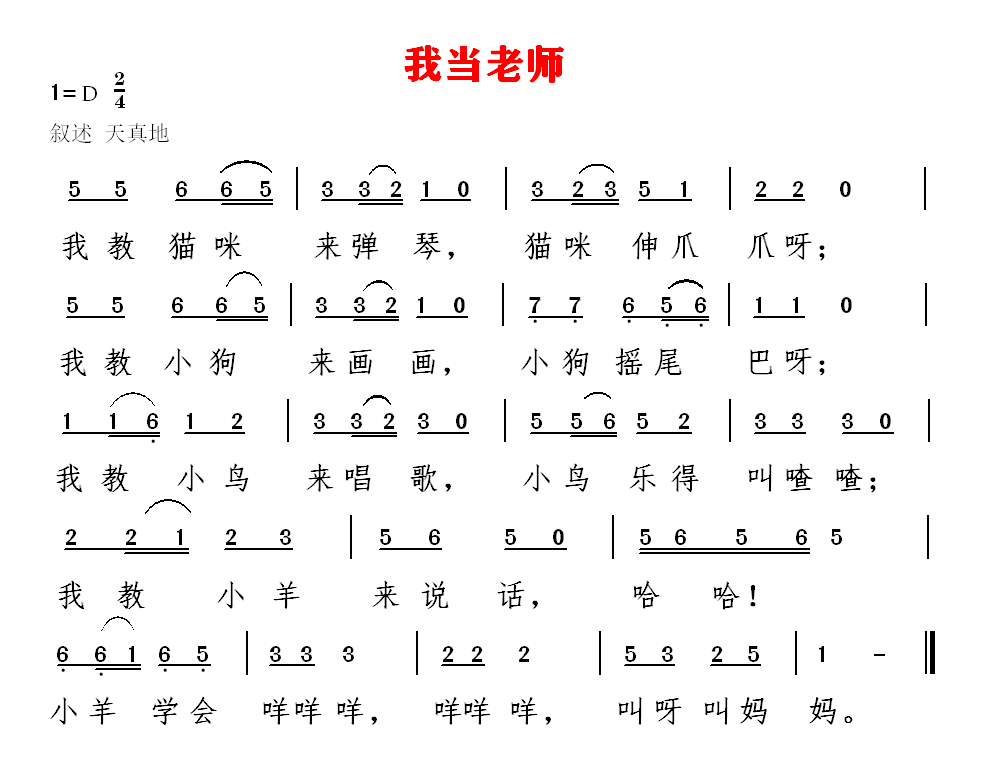 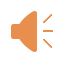 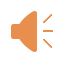 [Speaker Notes: 当前页面由口袋动画“全文动画”特效，一键生成。
更多动画特效、福利、资源，请搜索、关注访问口袋动画.
官网主页：www.papocket.com]
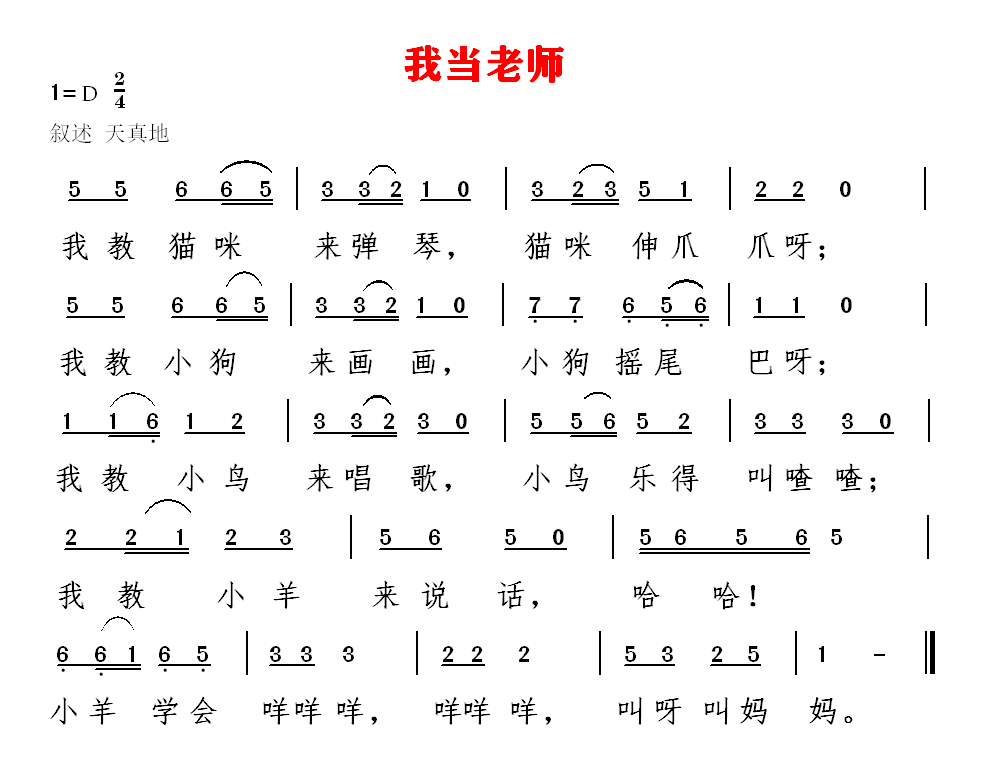 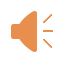 [Speaker Notes: 当前页面由口袋动画“全文动画”特效，一键生成。
更多动画特效、福利、资源，请搜索、关注访问口袋动画.
官网主页：www.papocket.com]
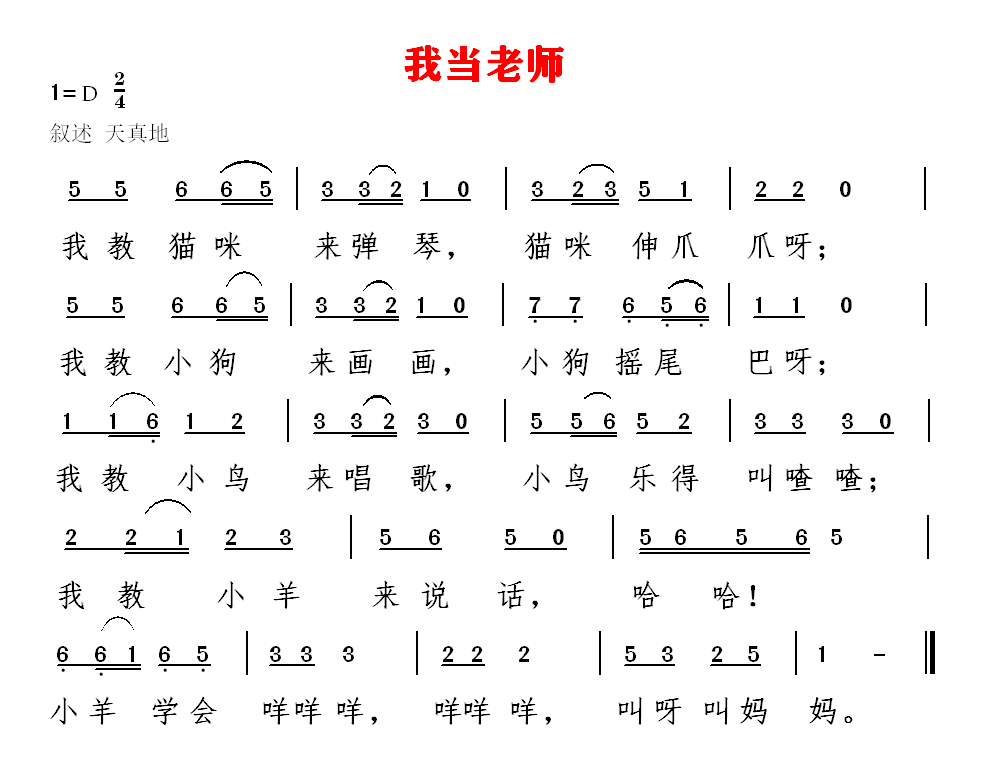 [Speaker Notes: 当前页面由口袋动画“全文动画”特效，一键生成。
更多动画特效、福利、资源，请搜索、关注访问口袋动画.
官网主页：www.papocket.com]
我 当 老 师
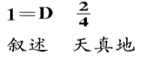 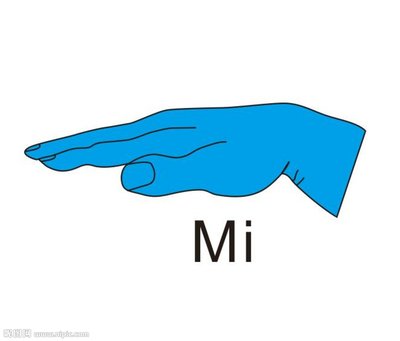 A
B
C
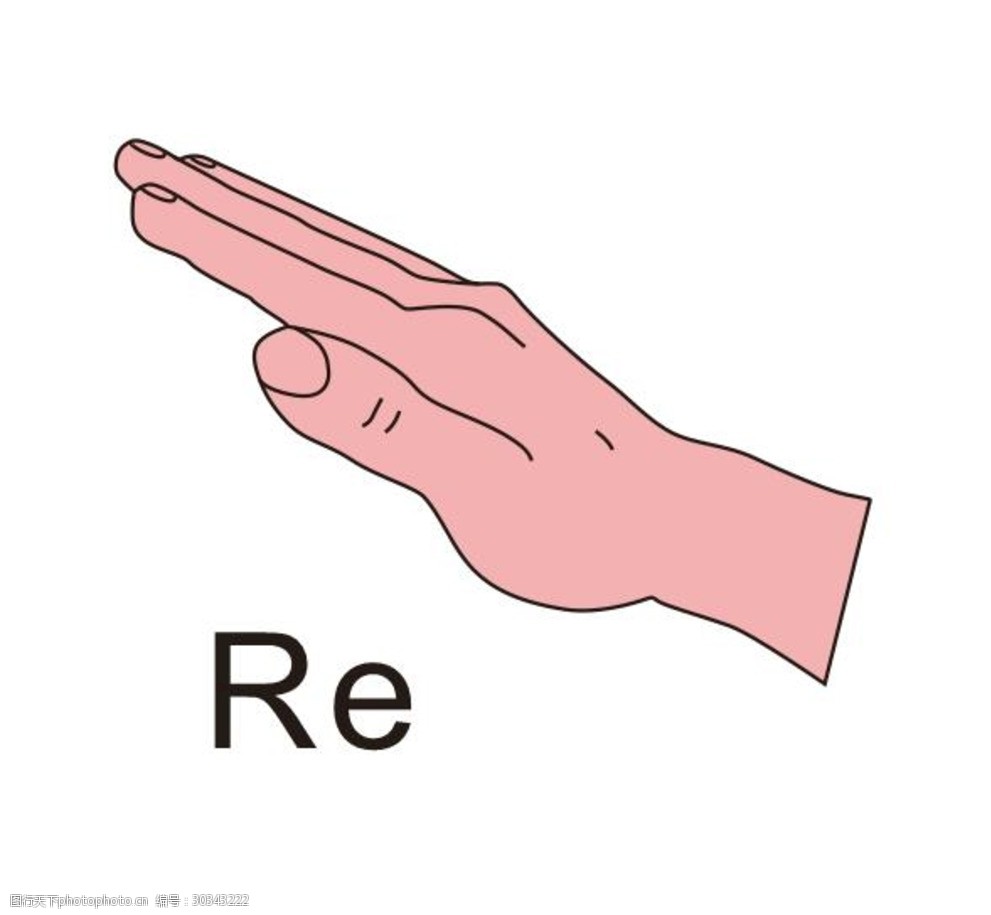 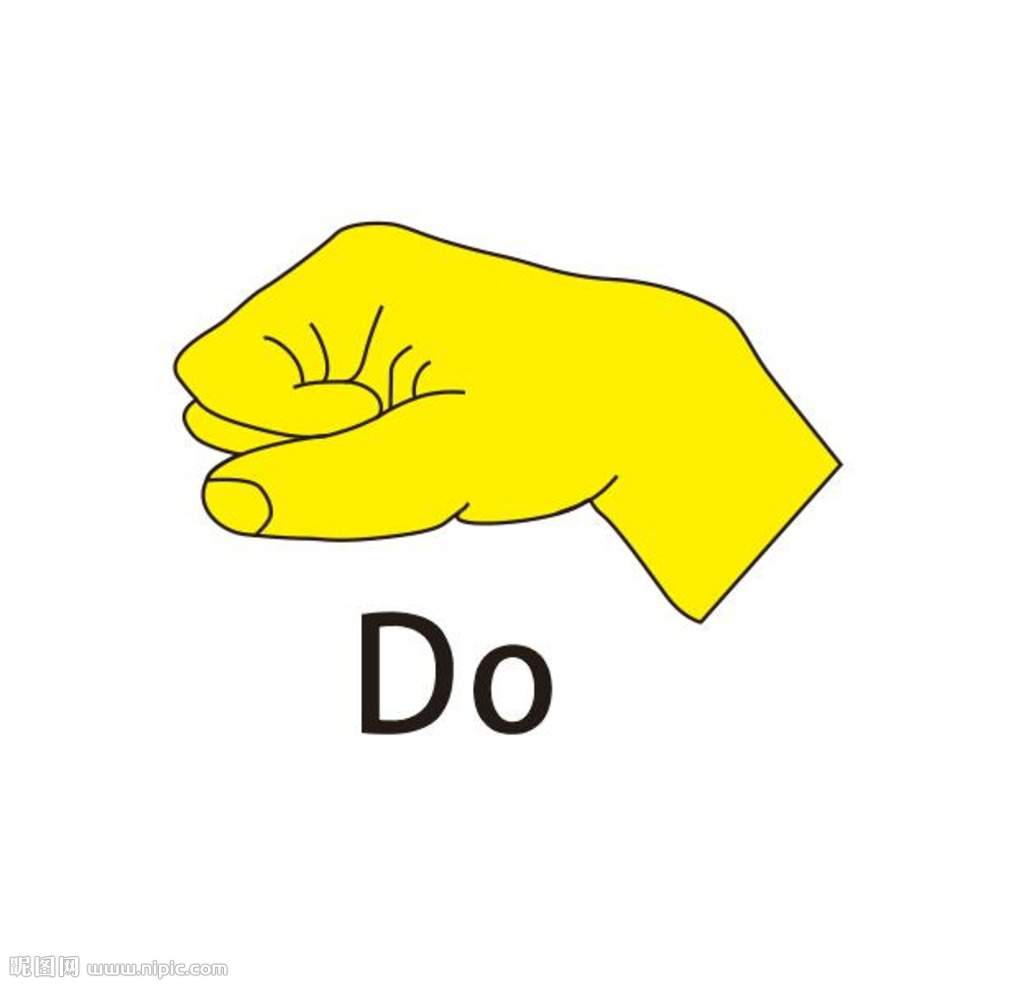 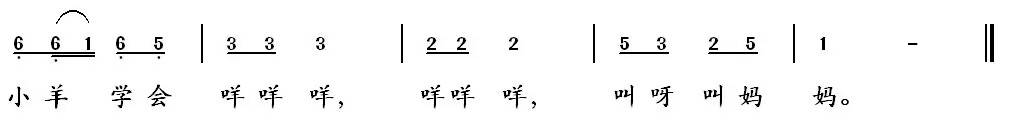 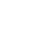 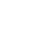 [Speaker Notes: 当前页面由口袋动画“全文动画”特效，一键生成。
更多动画特效、福利、资源，请搜索、关注访问口袋动画.
官网主页：www.papocket.com]
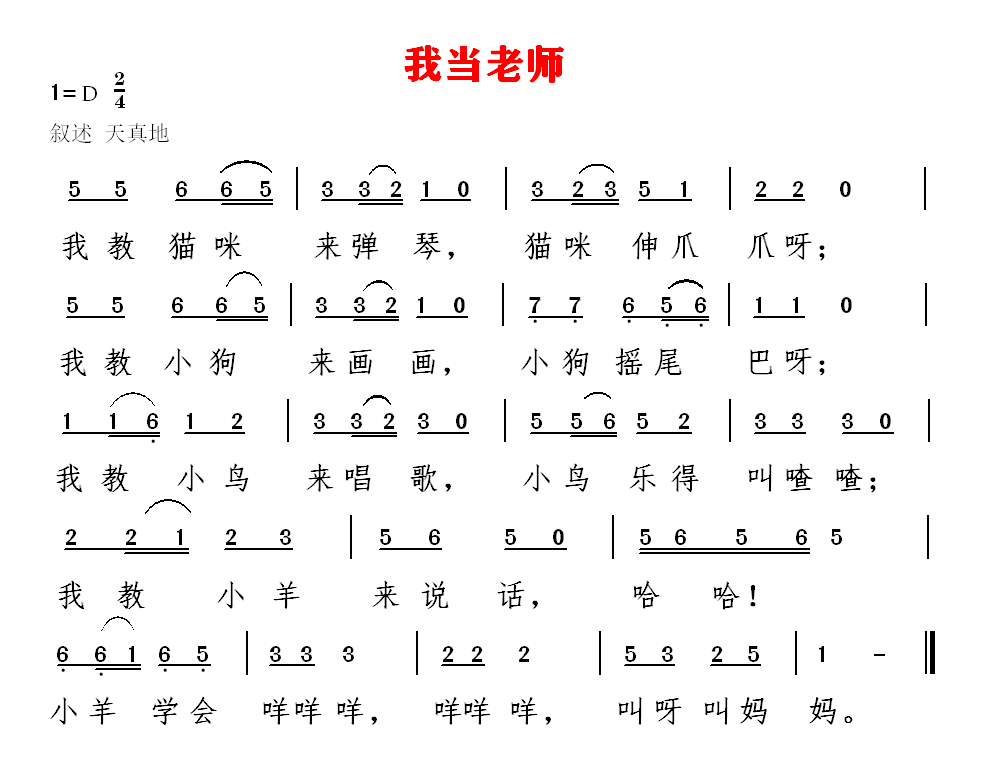 [Speaker Notes: 当前页面由口袋动画“全文动画”特效，一键生成。
更多动画特效、福利、资源，请搜索、关注访问口袋动画.
官网主页：www.papocket.com]
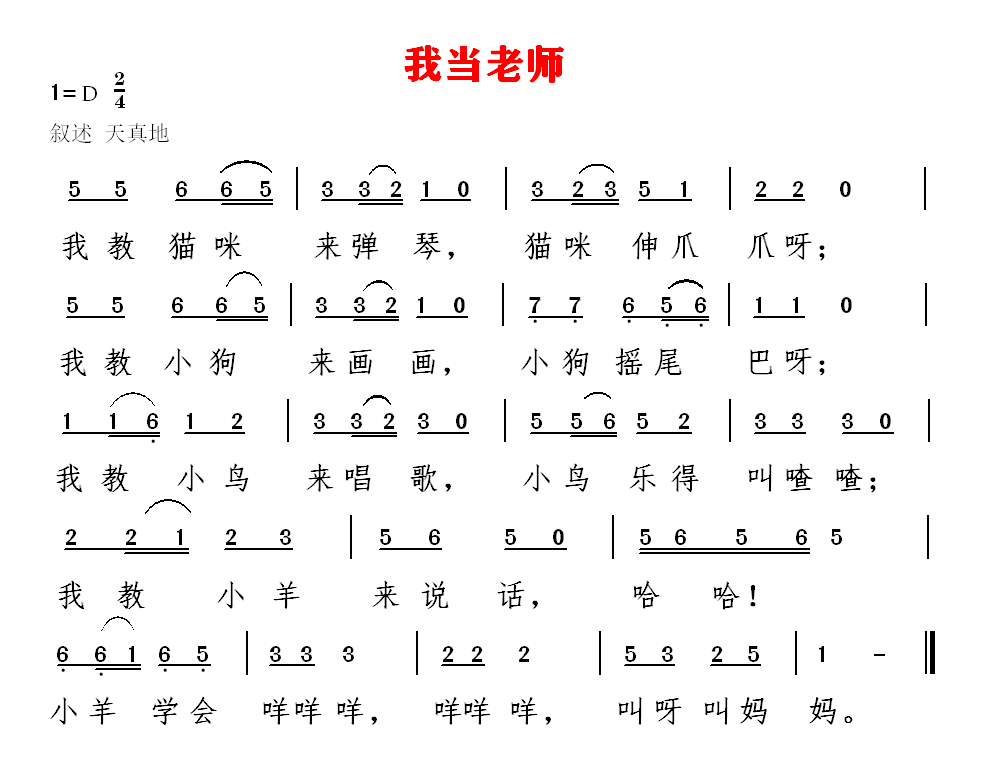 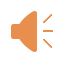 [Speaker Notes: 当前页面由口袋动画“全文动画”特效，一键生成。
更多动画特效、福利、资源，请搜索、关注访问口袋动画.
官网主页：www.papocket.com]
爪呀
巴呀
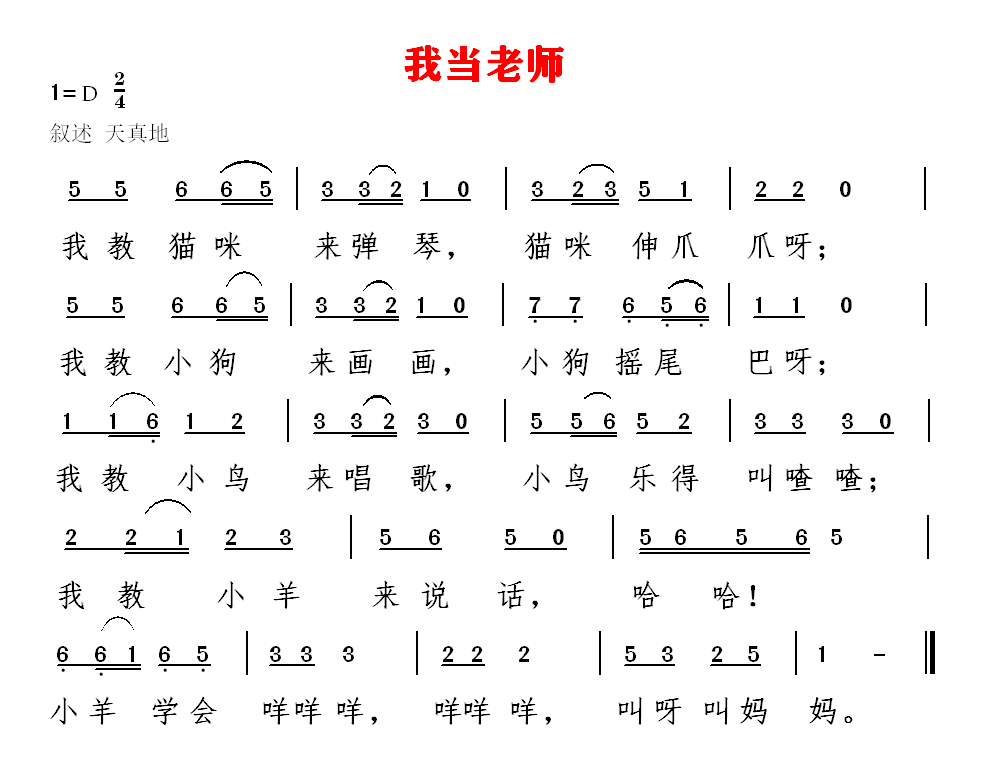 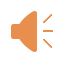 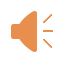 [Speaker Notes: 当前页面由口袋动画“全文动画”特效，一键生成。
更多动画特效、福利、资源，请搜索、关注访问口袋动画.
官网主页：www.papocket.com]
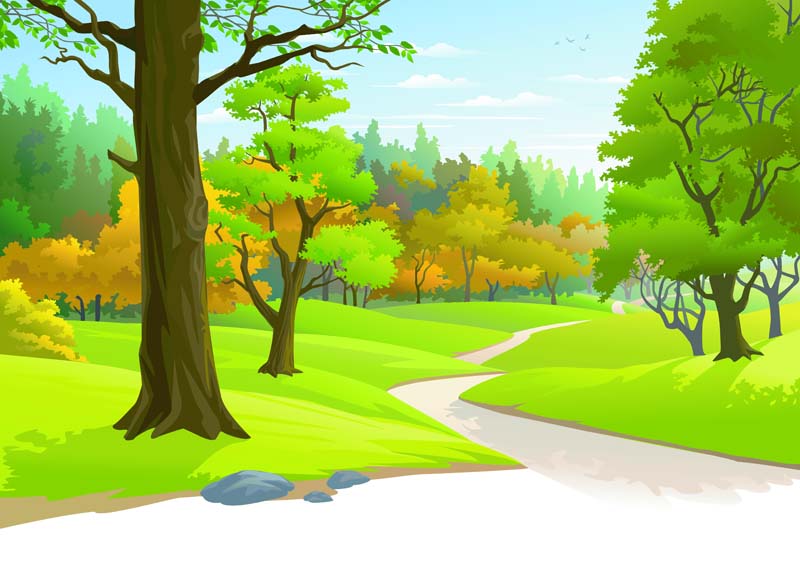 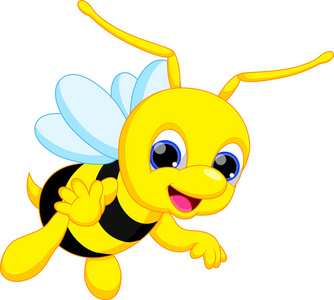 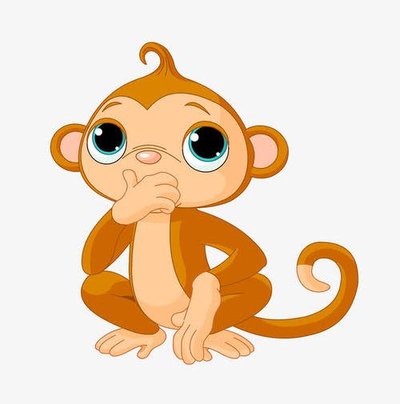 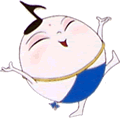 我的编创
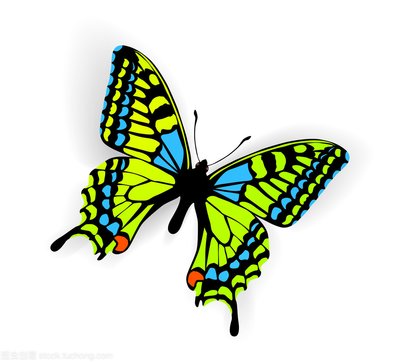 A
B
C
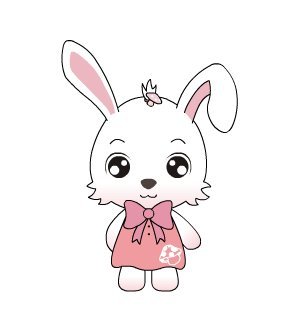 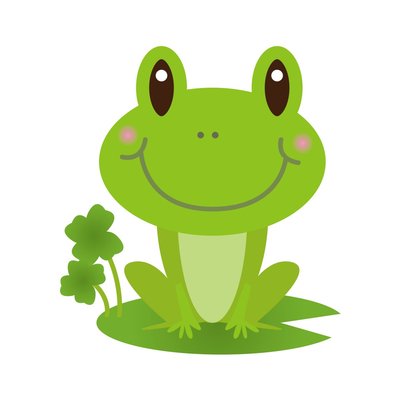 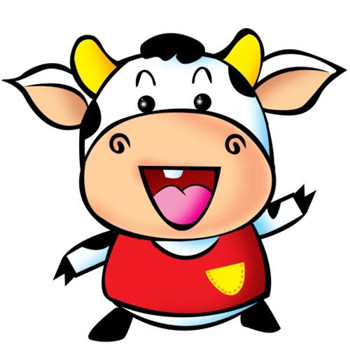 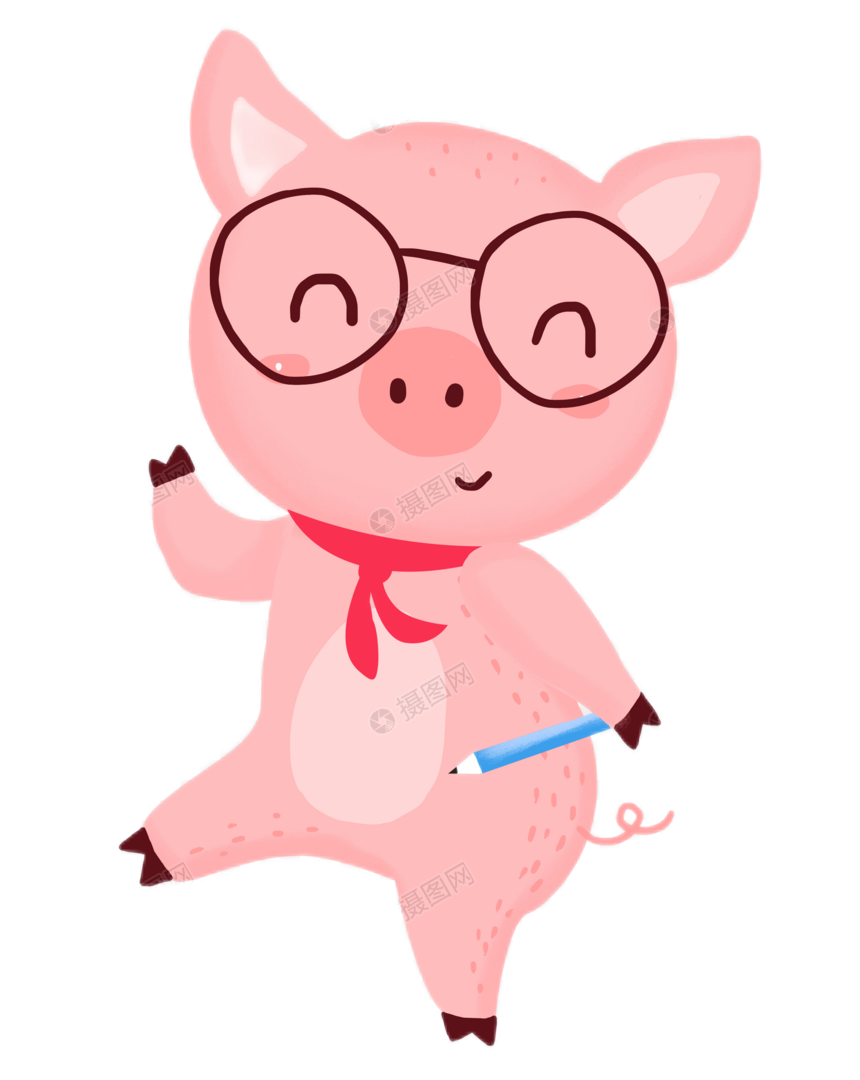 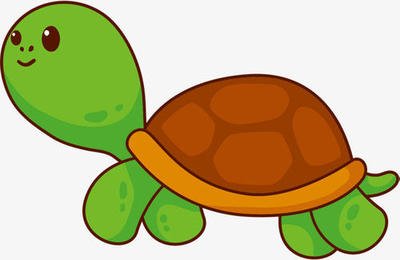 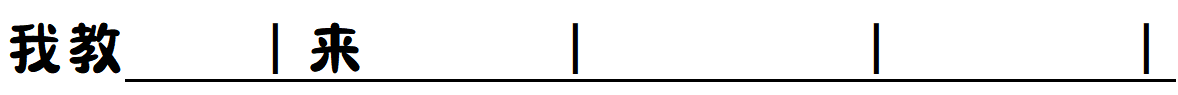 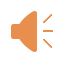 [Speaker Notes: 当前页面由口袋动画“全文动画”特效，一键生成。
更多动画特效、福利、资源，请搜索、关注访问口袋动画.
官网主页：www.papocket.com]
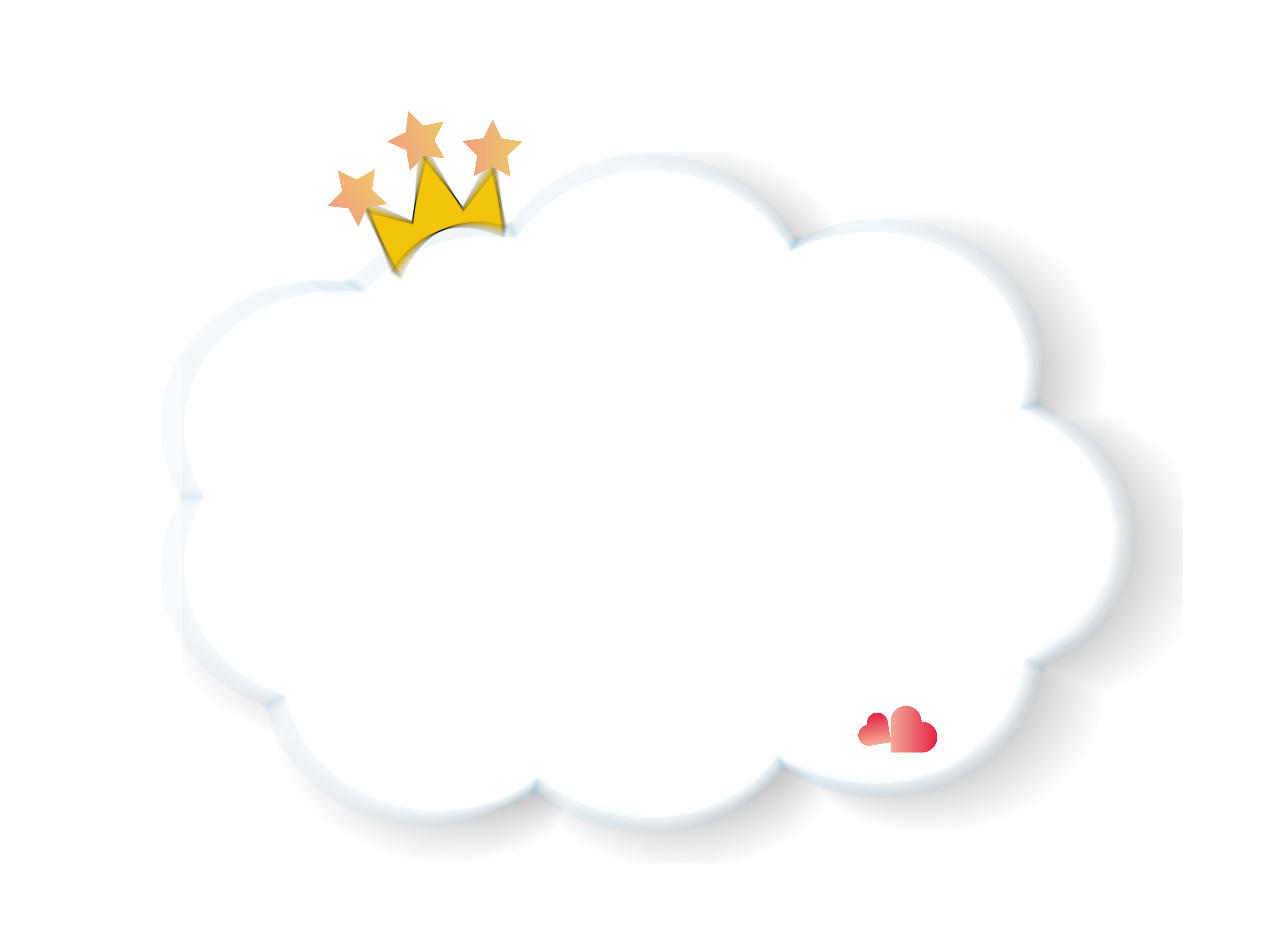 同学们，再见！
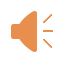 [Speaker Notes: 当前页面由口袋动画“全文动画”特效，一键生成。
更多动画特效、福利、资源，请搜索、关注访问口袋动画.
官网主页：www.papocket.com]